Презентация к учебнику английского языка
     Афанасьевой О.В., Михеевой И.В.
                        (VI уровень)
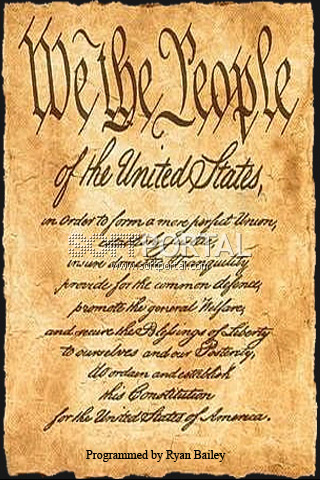 The US Government
The US Constitution
Работу выполнила учитель английского языка
           ГОУ СОШ №180 Белоброва Е.Д.
Who Rules the Country?
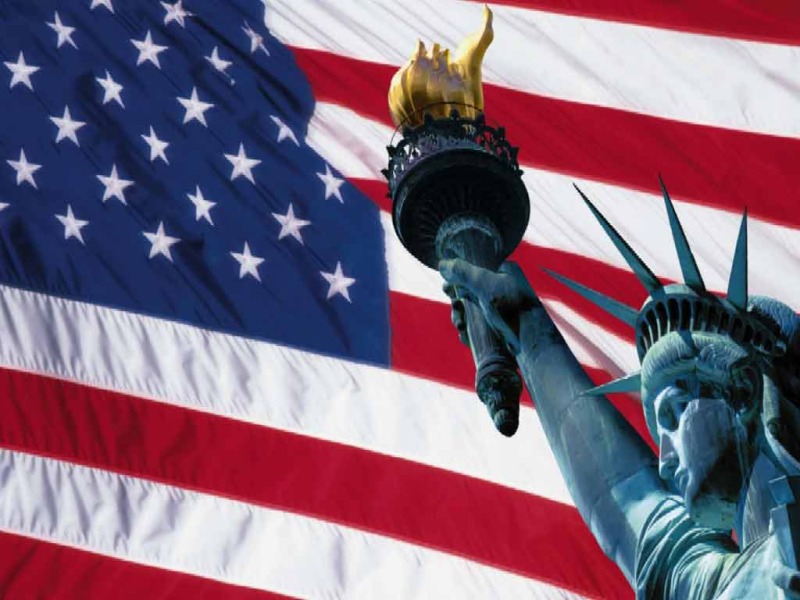 The “Continental flag”
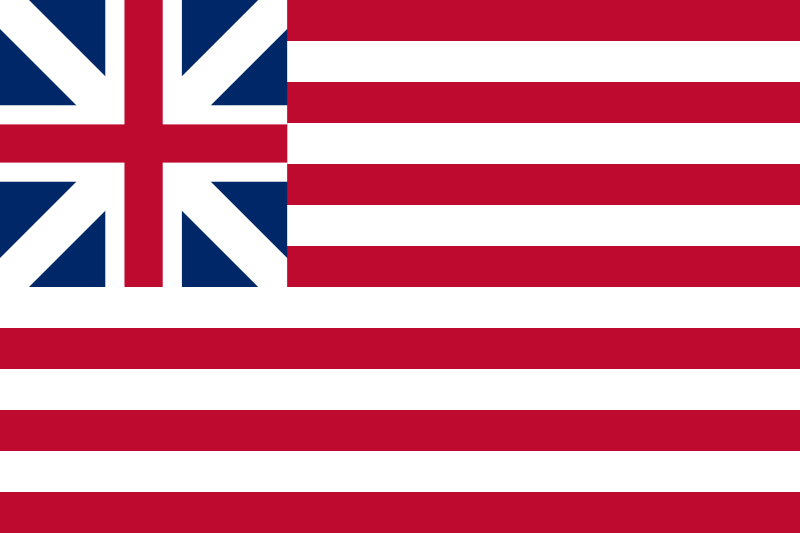 This flag symbolizes the colony of  Great Britain.
The Revolutionary War (the War of Independence)
(1775 -1783)
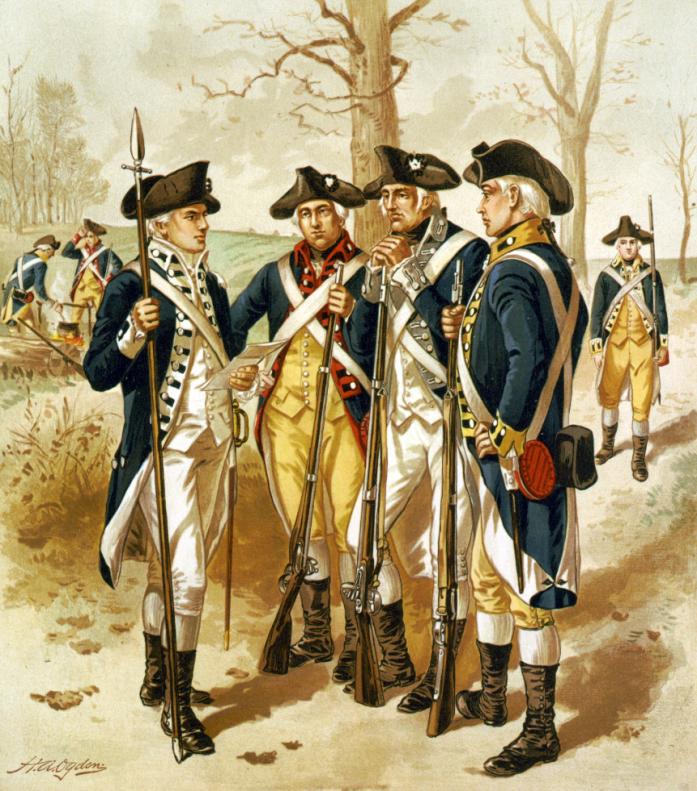 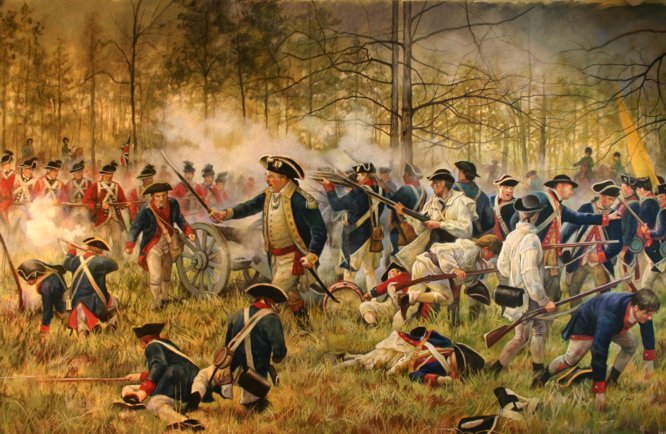 The colonies declared a war on Great Britain because they wanted to be independent.
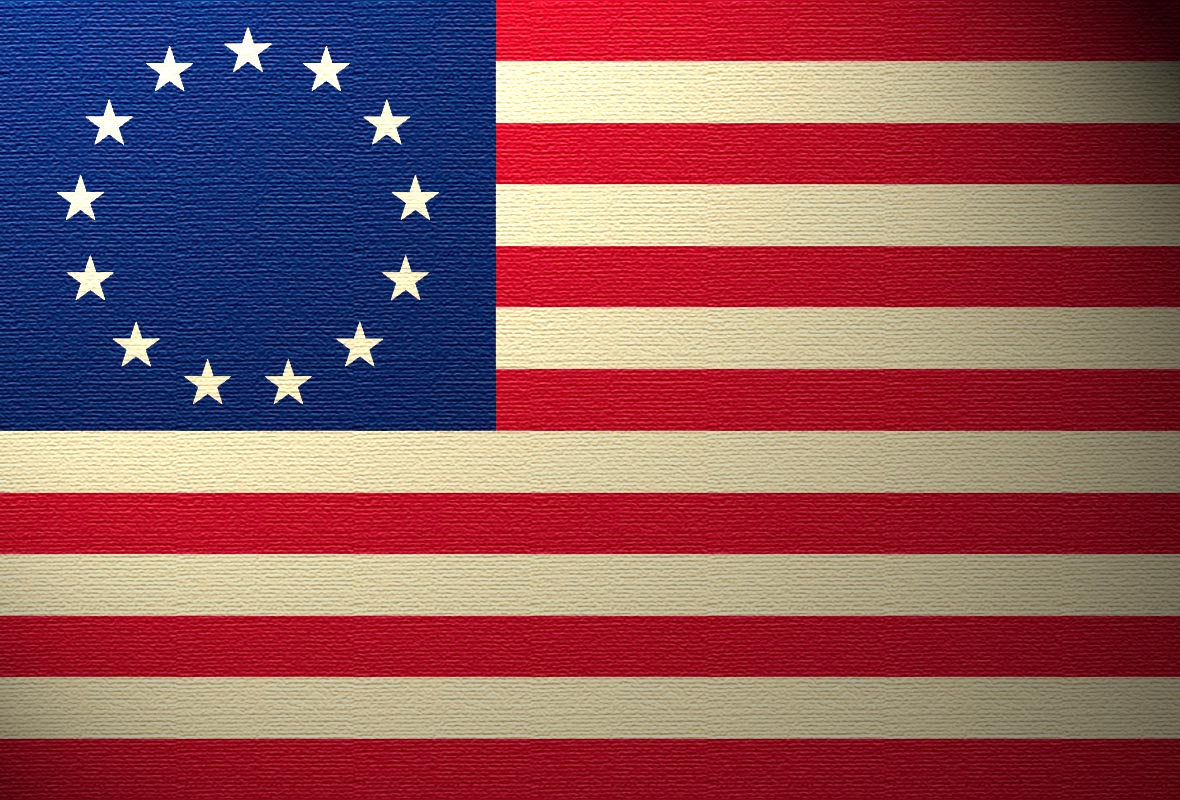 The first official flag of the USA.
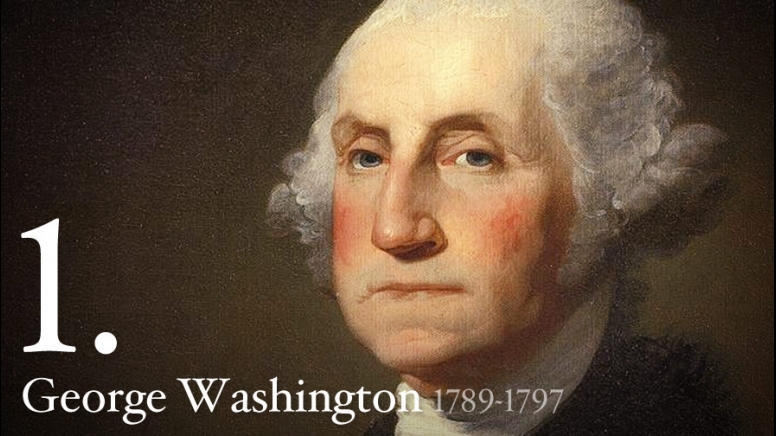 Was Commander in chief of the Colonial Army 
during the Revolutionary War.
Philadelphia  1787
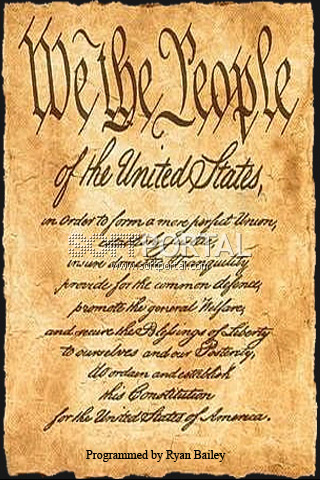 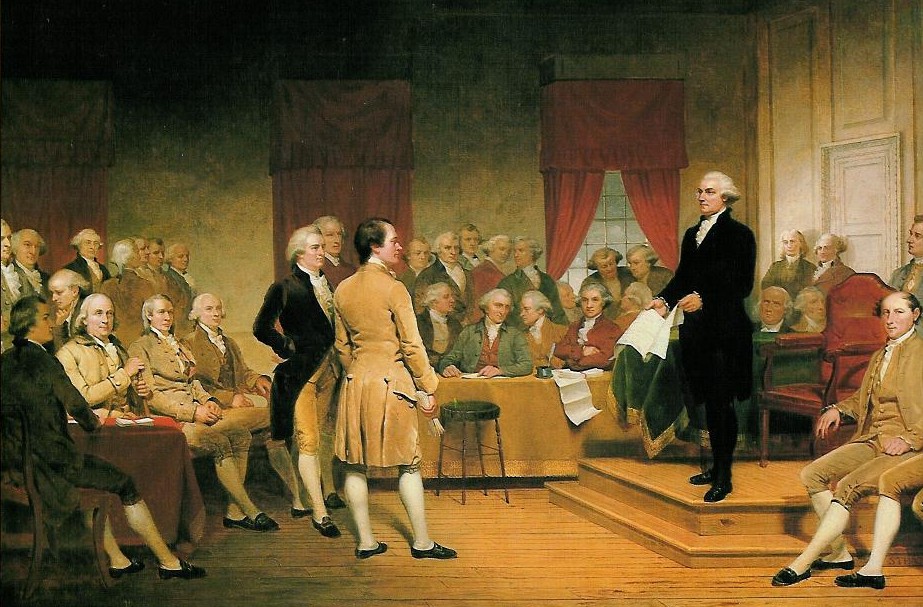 All the states sent their representatives to Philadelphia 
                where they wrote the Constitution.
The  US Constitution was written more than 220 years ago and it is still working!
There are 26 amendments to the Constitution.
The first 10 amendments are called the Bill of Rights.
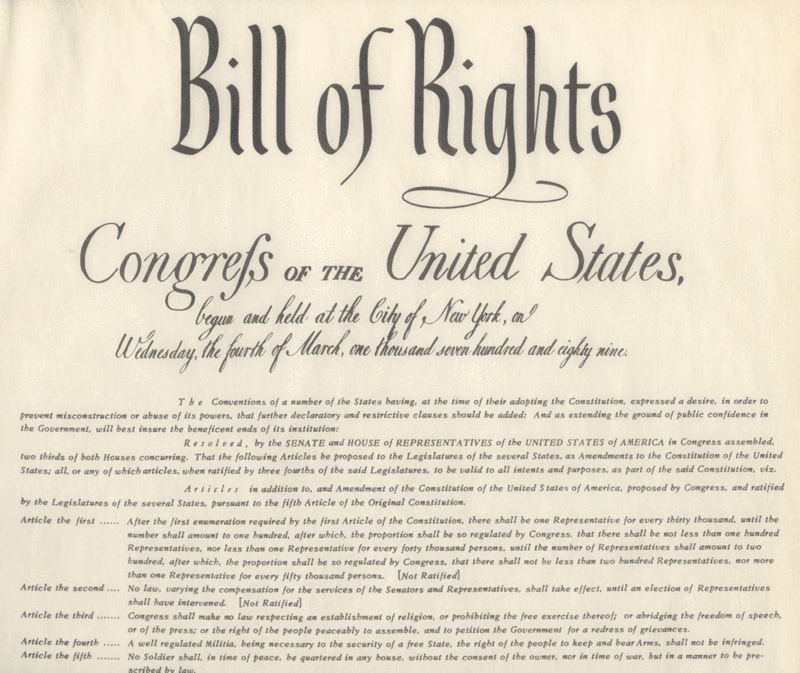 The Civil War(1861 – 1865)
(The War between states)
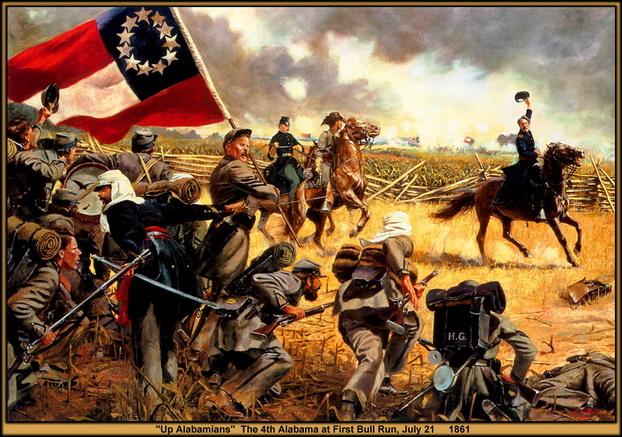 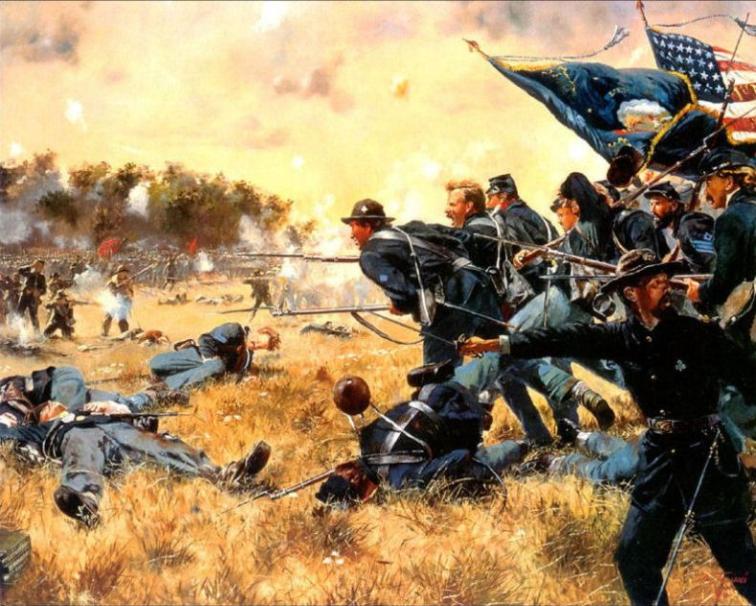 One of the issues of the war was freeing of the slaves.
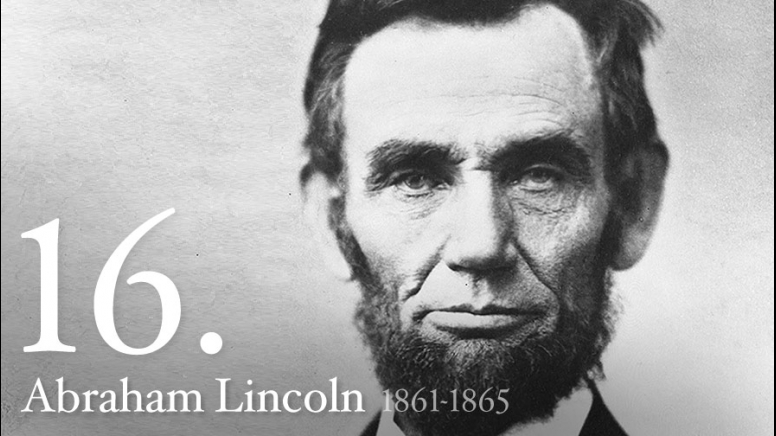 Had to lead the country through the four terrible years
of the Civil War.
With the emancipation of the slaves, new issues, such as civil rights, appeared.
The 13th amendment ended slavery.
The 14th amendment made all black people citizens of the USA.
The 15th amendment  gave black people
 the right to vote.
1920 – the 19th amendment gave women
 the right to vote
In  1971 – the 26 amendment
 gave people 18 years old and older the right to vote
The US Government
People
The Congress
The House of Representatives
The Senate
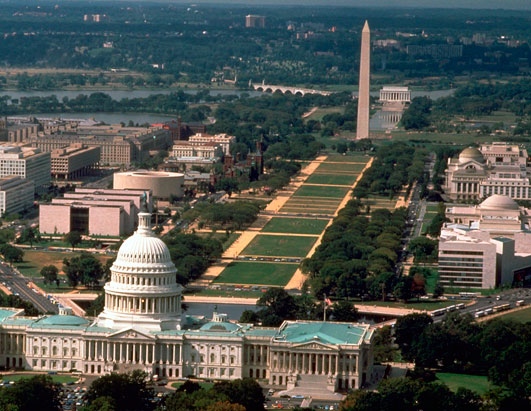 Meets  in the US Capitol in Washington, D.C.
The President and his helpers
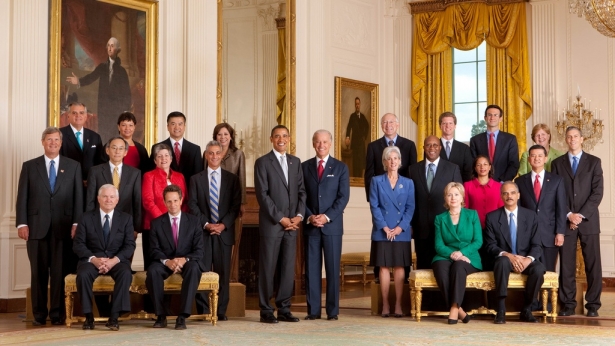 They carry out the laws that the Congress makes.
The Supreme Court
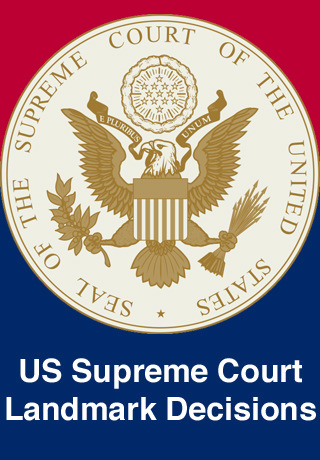 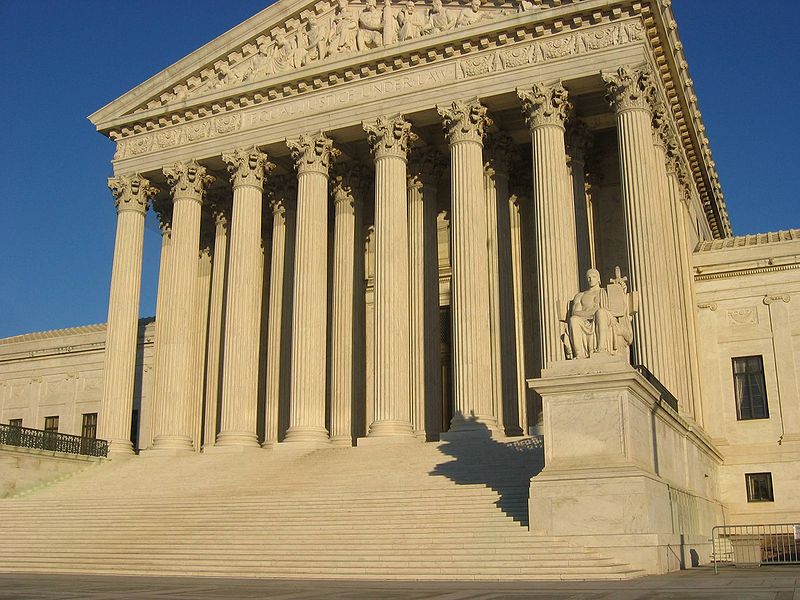 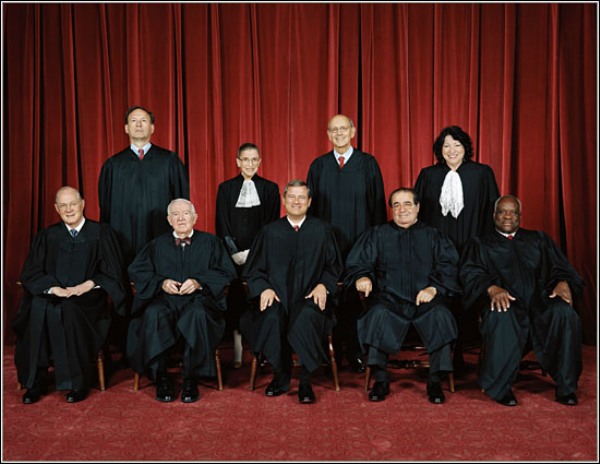 The Supreme Court is made up of nine judges.
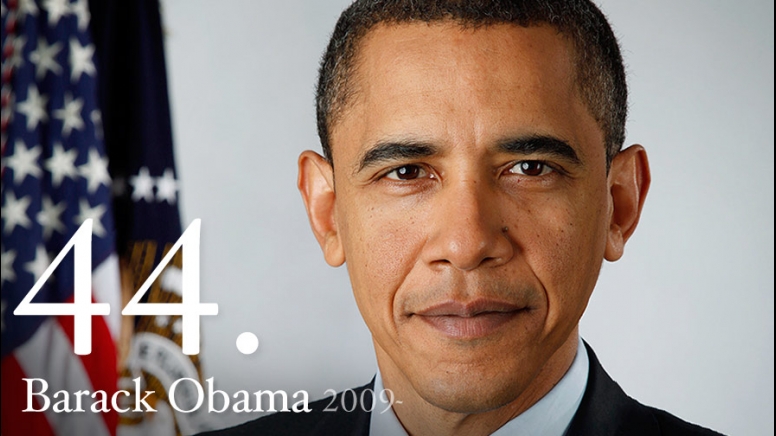 Barack Obama is the 44th president of the USA.
Barack Obama is the 44th president of the USA.
Questions.
When did the War of Independence begin?
In 1775.
On what country did the colonies in America declare a war?
On Great Britain.
Where was the US Constitution written?
In Philadelphia.
Who wrote the Constitution?
The representatives from all the states.
What branches of the US government can you name?
The Congress,
 The President and his helpers,
The Supreme Court.
Where does the US Congress meet?
In the US Capitol.
How many judges does the Supreme Court consist of?
9 judges.
Can the US Constitution be change?
Yes, it can be changed
How many amendments are there to the Constitution?
26 amendments.